Safety Moment
Lecture Bottle Safety
What are lecture bottles?
Lecture bottles are small compressed gas cylinders, typically 2-3 in in diameter. 
 They are non-refillable and purchased outright from the vendor. 
 Lecture bottles are the University's responsibility to properly dispose. They are useful when particularly hazardous gasses (health hazard  3-4) or expensive analytical standards are needed. 
 Common lecture bottle gasses: 1,3-butadiene, acetylene, low boiling amines, carbon monoxide, butenes, hydrogen halides and dihalide gasses.
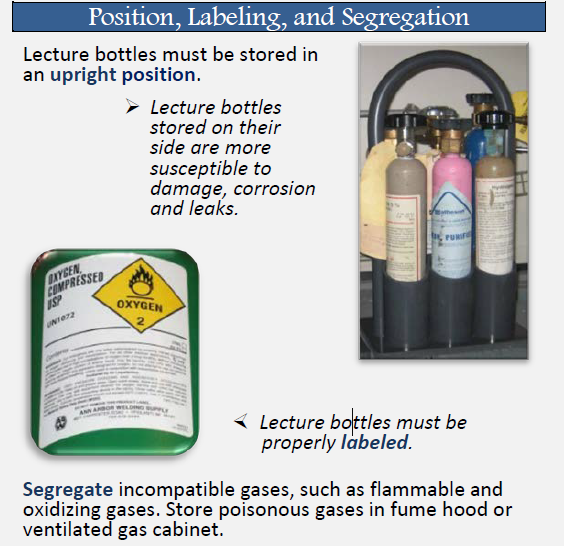 How are they stored?
Regulators must be removed during storage and the cap must be secured on the cylinder. Must be stored upright.
 Acid cylinders have a short shelf life due to corrosion, the worst of these acids being HF which must be disposed of within 2 years.
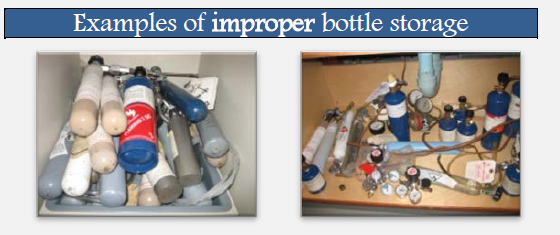 How are they used?
Properly secure upright in a fume hood. 
 Lecture bottles typically use universal threads and valves so labeling to prevent gas mixing is crucial. 
 A regulator of a corrosive gas should be purged in the hood so residual gas is expelled. The regulator can be flushed with dry N2 gas for 30 minutes before storage.
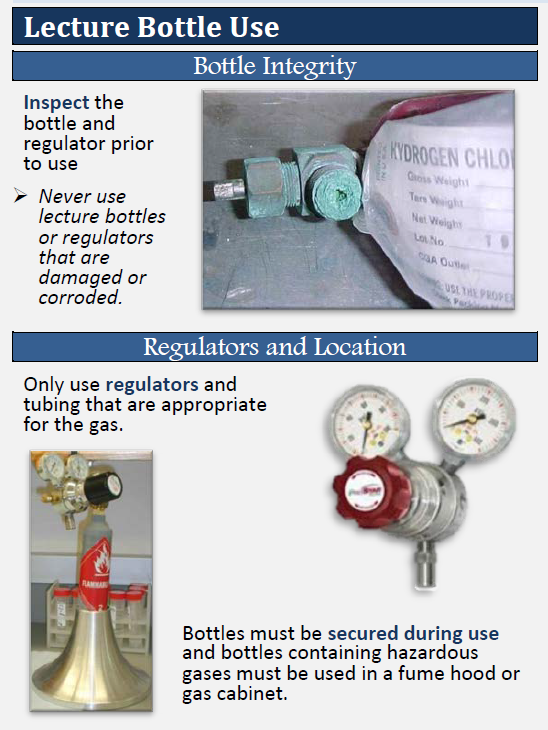 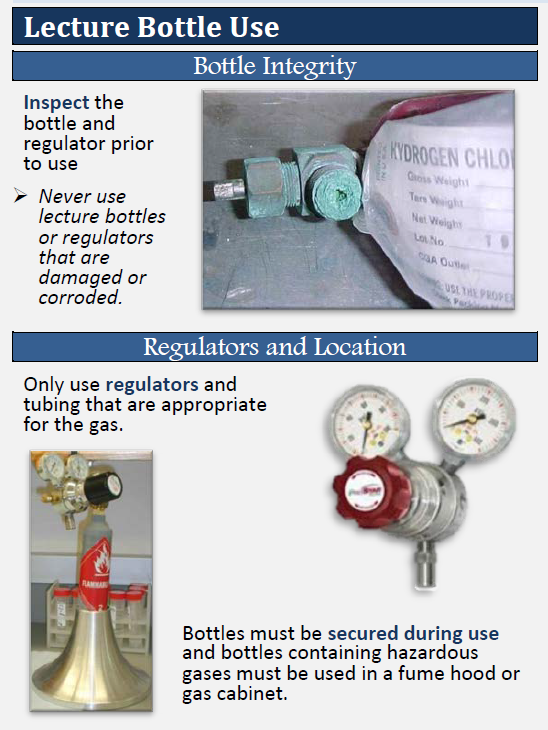 https://ehs.ucr.edu/hazardousmaterials/lecture%20bottles%20fact%20sheet.pdf